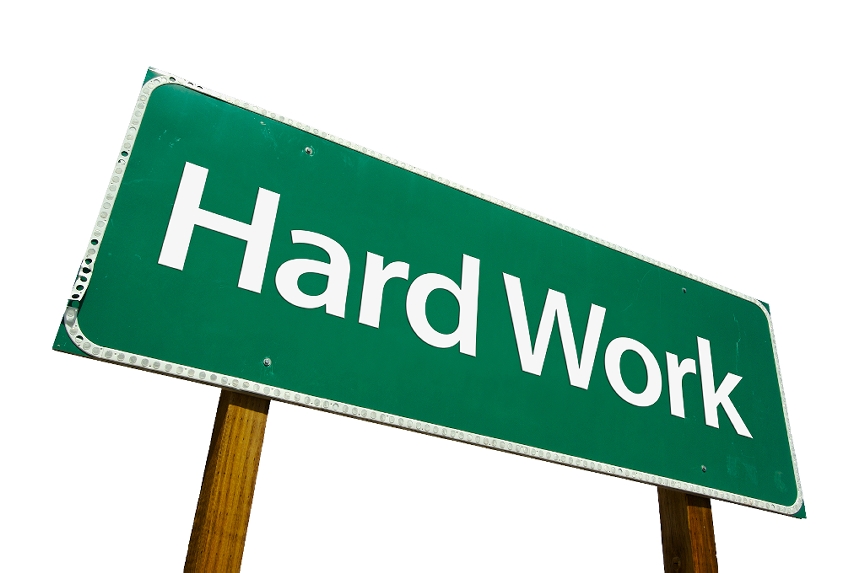 Today I will do what others won’t, so that tomorrow I can do what others can’t.

-Jerry Rice
ACT Science Intro
ACT Science
7 Passages
5-7 Questions Each
40 Questions
35 Minutes

Designed so that time will be an issue!
Three Types of Passages
*Charts and Graphs (15q’s in 3 passages)
DATA REPRESENTATION (embedded in all)
Experiments (18 q’s in 3 passages)
RESEARCH SUMMARIES ask about
Appropriateness of experimental design
Impact of modifications in design
Underlying scientific concepts
Relationship between data and concepts
Meaning of results and implications for future research
Conflicting Scientists (7 q’s in 1 passage)
You NEVER have to choose which is correct!
Science Section Vocab
You don’t have to memorize vocab for the ACT
Knowledge of “science words” will help!
ACT Science Questions
Fetch the answer 
(easy questions)

Analyze based on the given info
(medium questions)

Generalize and make the appropriate conclusions 
(hard questions)
Ordering the Questions to Maximize Time
Questions are NOT in “easy to hard” order
All questions are worth the SAME amount!
Up to you to order the questions to maximize your chance of success!
Ordering Science Questions
Question Type
Question Type
Easy, Most Specific
Hard, most general
Easy/fast/short
Medium
Medium
Hard/long/slow
Fetch Questions
Ask you to simply find information from the chart/graph/experiment
Analyze Questions
Ask you for “1-step” analysis based on information stated
General Questions
Ask you to draw general conclusions and draw comparisons between charts/scientists/experiments
[Speaker Notes: After going over how to order these questions, have students take the practice passage and simply order the questions (not do them) from easiest to hardest]
Easy Questions
Ask you to simply look at the chart/graph/experiment
Approx 10-15 of the 40 questions
Can be answered quickly…do them first!
Will NOT try to trick you
Medium Questions
1-Step Analysis of information given
15-20 of the 40 questions
Answers must have direct support from the passage
Infer/Suggest/Imply
If an ACT science passage provided the following statement…	
	
Ms. Nelson came to class this morning with wet hair.
 
What can be inferred from the preceding statement?
						
		(A) She ran through the sprinklers
		(B) She was sweating from the gym
		(C) She showered before class
		(D) Her hair is not dry
?
Interpolate Questions                  These questions will ask you to estimate a value WITHIN the graph
Interpolate example
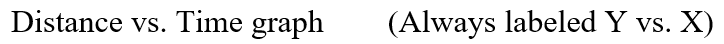 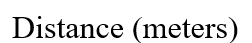 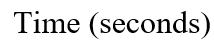 What is the distance traveled at t= 8.5 seconds?
?
Extrapolate Questions
These questions will ask you to use the known data to expand to an area not yet known…
Extrapolate Example
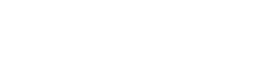 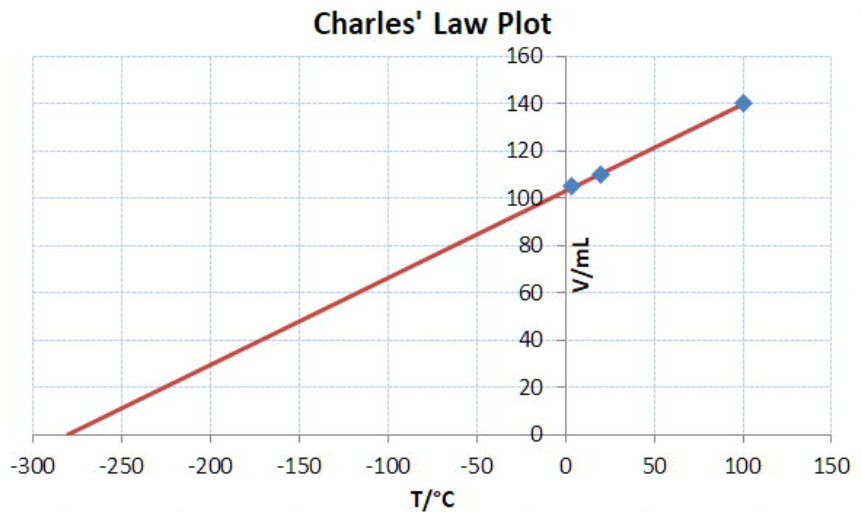 What should the label be for each of these graphs?
What are the constraints on the data collected for each?
Difficult Questions
Will ask you to make general conclusions based on the given info
Mostly appear on “fighting scientists” and experiments passages
Include questions such as
“What if…”
Compare/contrast
Correct Answer Puzzle-Fit 

The ACT uses Science passages to test your ability to identify and comprehend a FEW key sentences in the passage. 

Then, all of the questions surround these few ideas.
So What?

The answer choices that you‘ve circled should fit together in that they all agree with one another. These correct answers should seem repetitive and fit within the main idea of the graph, hypothesis, or experiment.. 

If they don‘t, go back and see which ones stand out as not fitting in your puzzle. 

If you can‘t see a pattern, you‘ve probably misunderstood or failed to identify the key points of the author‘s argument
Ordering the Questions Drill
___  The results of experiments 1 and 2 indicate that…
 
___  Which of the following items serves as the control in the experiment
 
___  Based on the above experiments, which of the following is the most likely conclusion…
 
___  Suppose the plant described in experiments 1-5 is cut off while in the light, and a new plant doesn’t grow.  What will happen to the plant?
Steps to Solving Science Passages
Step 1. Skim the passage to understand the main points/goals/relationship between variables

Step 2. Identify each Question Type

Step 3. Make Educated Guesses

Step 4. Use POE
Charts and Graphs Passages
Four Types of Charts/Graphs on the ACT
Linear Graphs
Graphs with Curves
Scatter Plots
Flat Lines
What to do when you see a Graph/Chart
1. What are the variables? (temperature, number of plants, records sold, hp, mph)
2. How are they measured? (grams? Quarts? Percentages?)
3. How are they related/changing? (+, -, NR)
Line Graphs
Positive Relationship = direct Relationship = ALWAYS PUT A (+)




Negative Relationship = inverse /indirect Relationship = ALWAYS PUT A (-)
Line Graphs Drill
In each of the following graphs, identify the
Variables
How they are measured
How they are related/changing
Graphs with Curves
Still decorate with a +  or a - Might need several +’s or –’s, or an OVERALL + & –.

Curve Graphs Drill
In each of the graphs, identify the
Variables
How they are measured
How they are related/changing
Scatter Graphs
Still decorate with a    +/-/NR    .  
Draw in the LINE OF BEST FIT

Line of Best fit- straight line that best represents the data on a scatter plot

Drill
Draw a Line of Best Fit for the three graphs below…
Flat Graphs
These graphs will not have a +/- relationship, but that does NOT mean that these variables are not related.

Drill
In the flat graph above, identify the
Variables
How they are measured
How they are related/changing
Tables
Treat tables the same way that you treat graphs!

When you see a table, make sure to identify the…
Variables
Units of measurement
Relationship between variables
Experiments
Steps to Solving Experiments Passages
Step 1. Scan the passage
Step 2. Identify the objective of the experiment(s)
Step 3. Identify how the research is being done
Step 4.Identify the results of each experiment
Step 5. Answer the questions in “easy to hard” order
Step 6. Use POE
Independent vs. Dependent Variables
Every experiment has two variables – or things that will change. 
Independent Variable: The variable that you are investigating.  The thing that causes the DV to have different measurements. 

Dependent Variable: The variable you are going to measure in your experiment
Experiment example graph
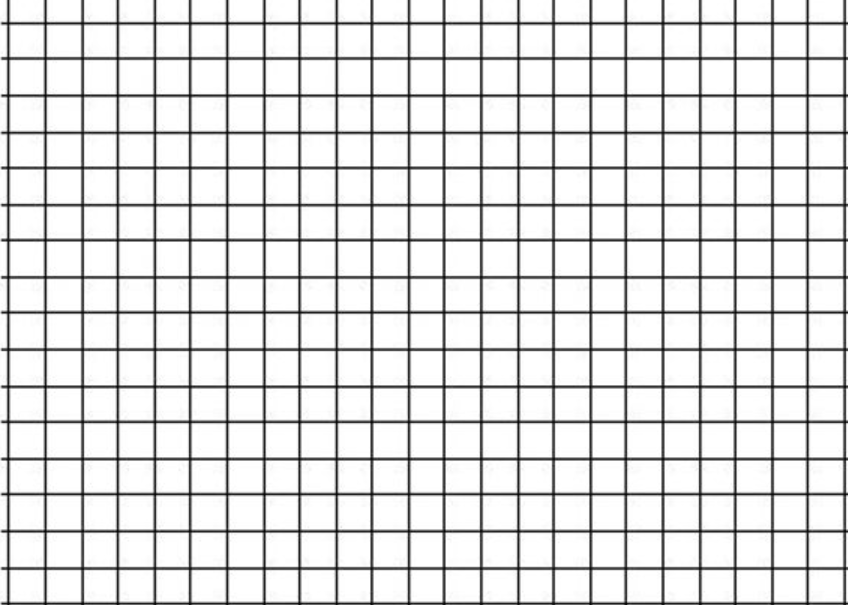 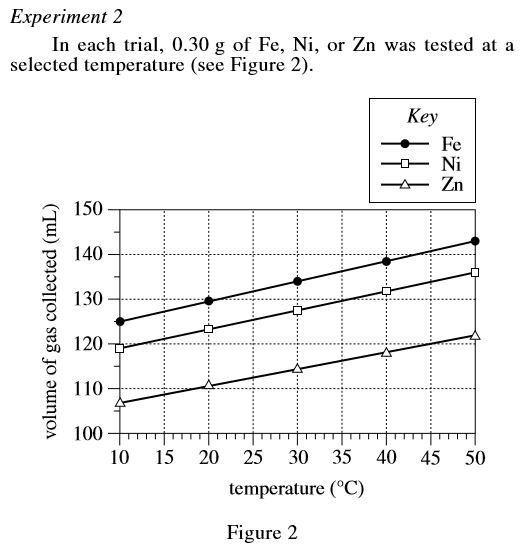 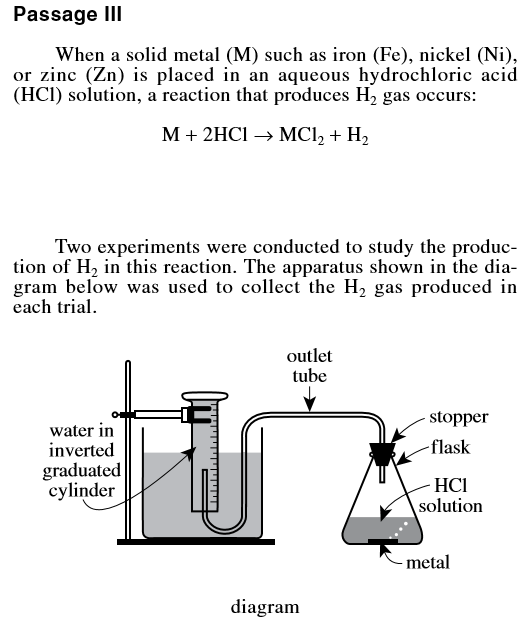 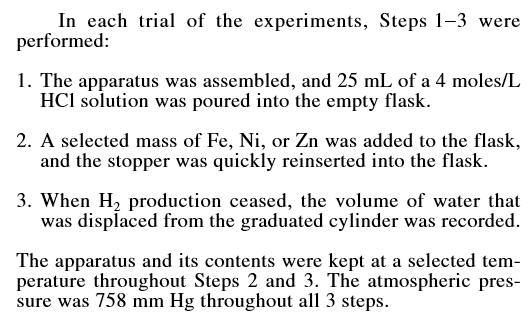 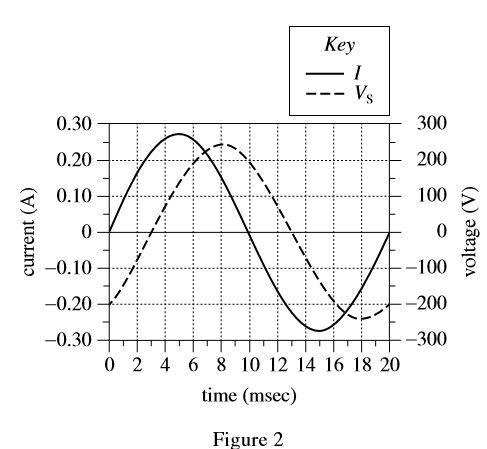 Conflicting Scientists
Conflicting Scientists
Step 1. Read hypothesis 1-determine argument.  
Step 2. Answer all questions that ask about hypothesis 1 only
Step 3. Read hypothesis 2-determine argument.
Step 4. Answer all questions that ask about hypothesis 2 only
Step 5. Answer questions that ask about the “puzzle  fit” of the two hypotheses